Исследовательская работа«Чудо - водица»
Группа исследователей: дошкольники детского сада «Радуга»
Научный руководитель: Григорьева Ирина Юрьевна
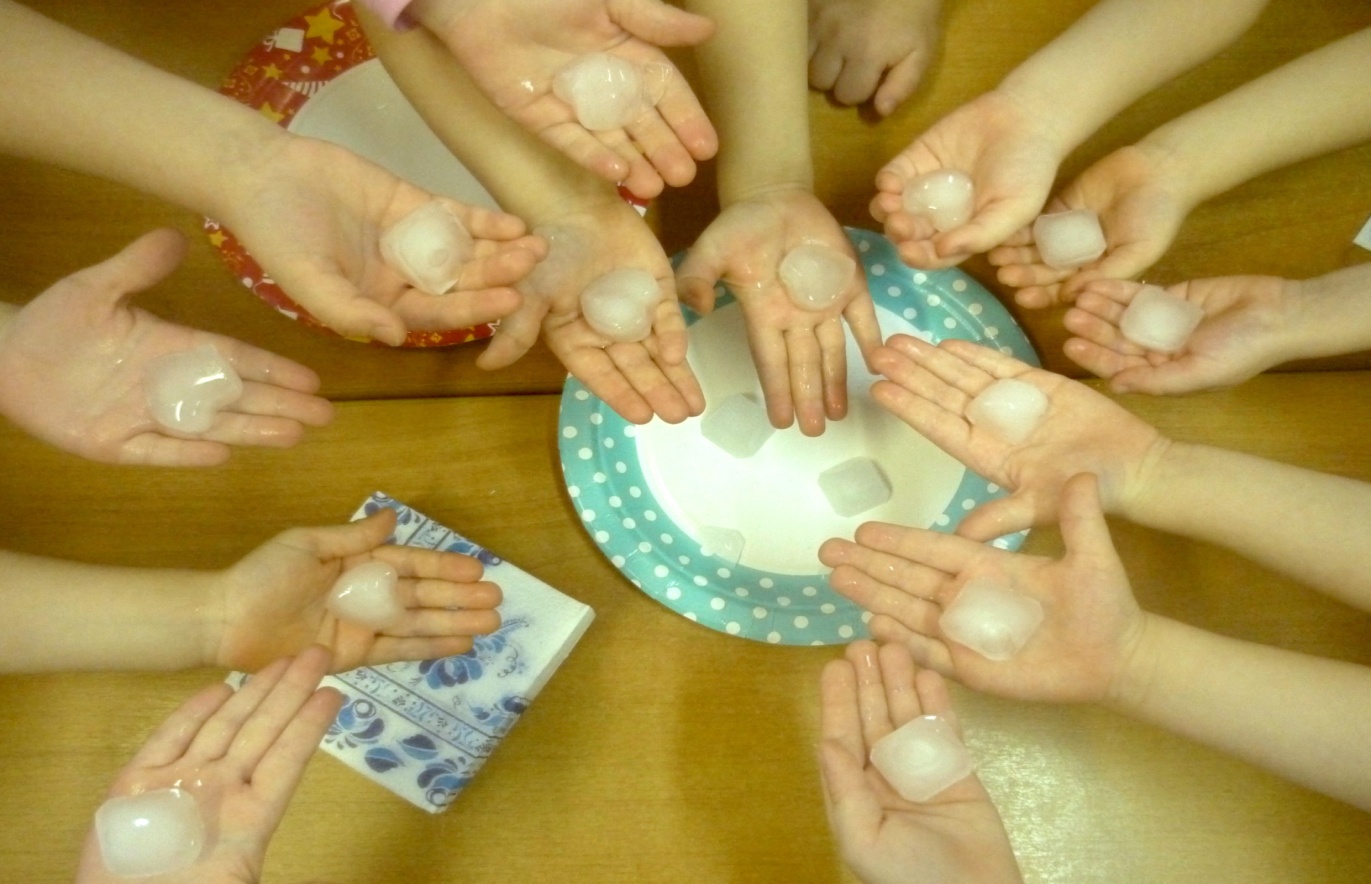 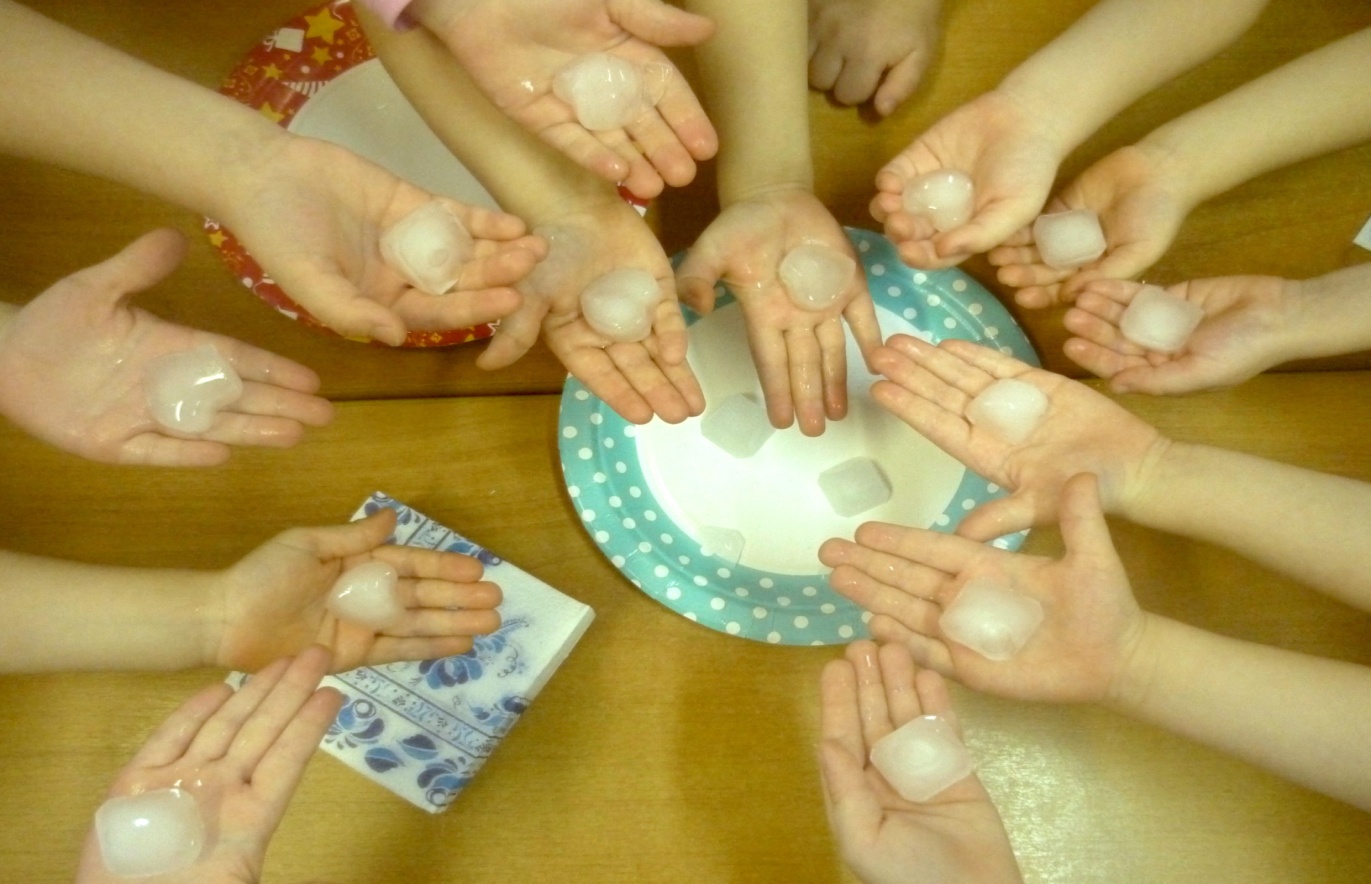 ЭПИГРАФ

«Все возникает из воды и все в нее превращается»

Древнегреческий философ Фалес
Актуальность работы

Вода - колыбель жизни. Без воды жизнь на планете Земля не смогла бы даже появиться. Не будь ее, не было бы ни растений, ни животных. Не было бы и нас. Вода используется везде – в сельском хозяйстве, в промышленности, в быту. Мы так мало знаем о воде, что решили побольше узнать о ней и её свойствах.  

Цель работы

Получить информацию о воде и изучить свойства воды. 

Задачи

Сбор сведений о воде. 
Проведение исследований. 
Обобщение проведённой работы. 
Оформление выводов.
Методы исследования
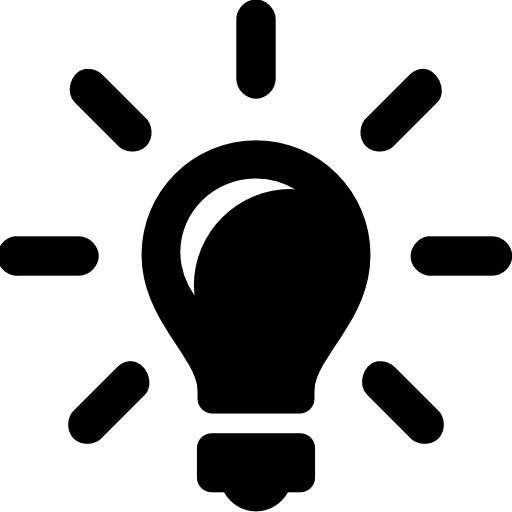 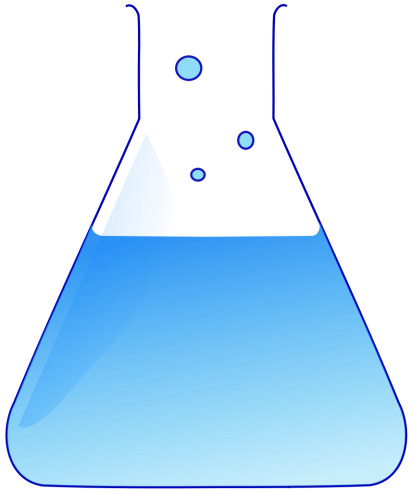 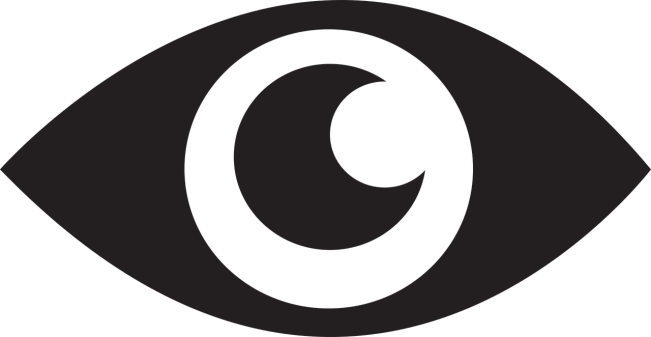 Понаблюдать
Подумать самостоятельно
Провести опыт
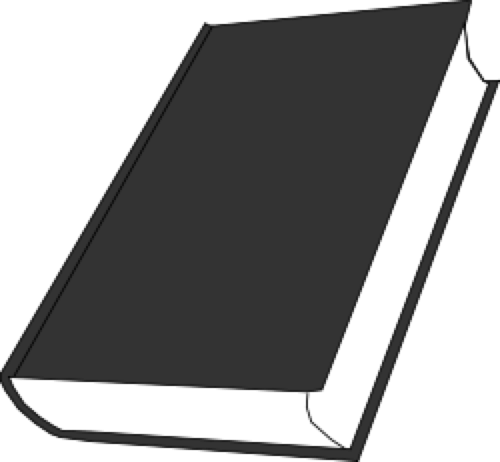 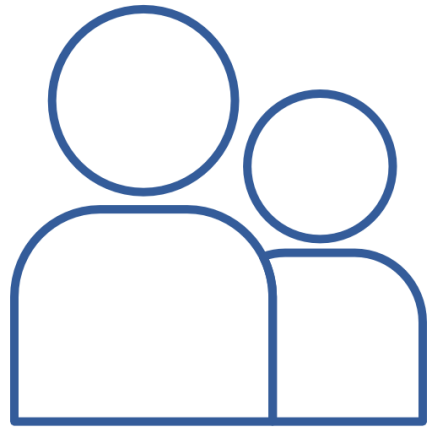 Найти информацию в книгах
Спросить у взрослых
План работы:

Распределение на группы. 

Сбор информации в различных источниках. 

Проведение опытов, наблюдений. 

Обобщение собранного материала. 

Презентация работы.
Исследование №1

Наблюдение
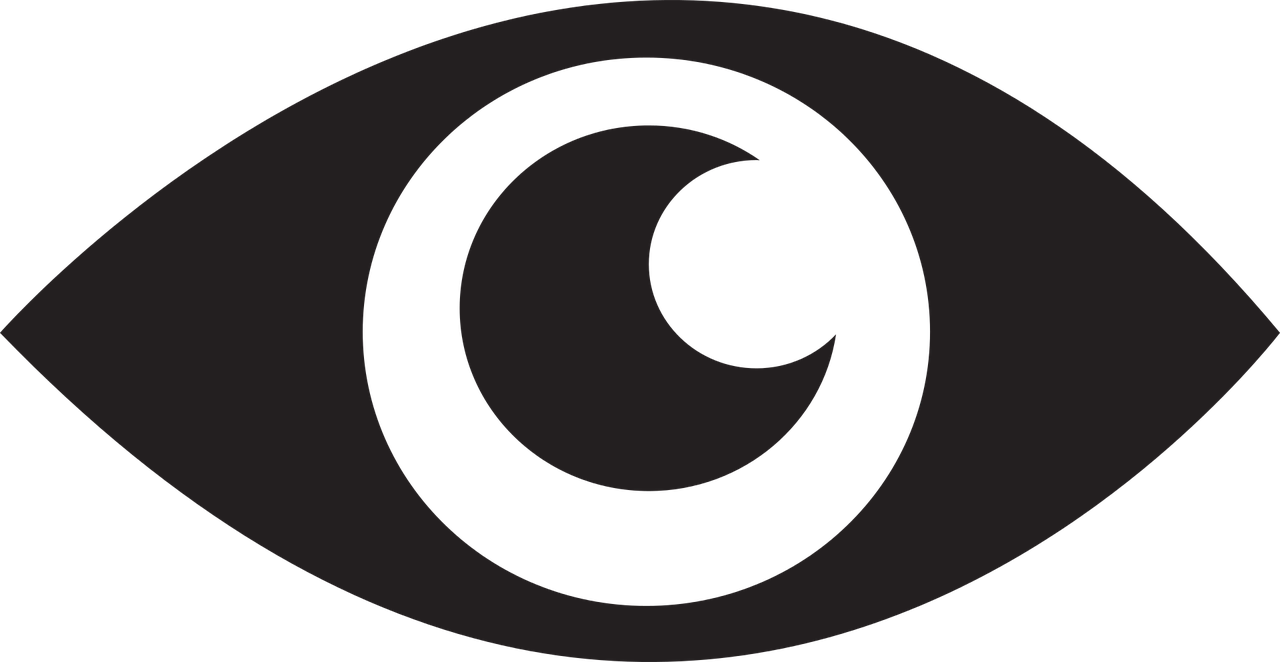 Нам понадобились:
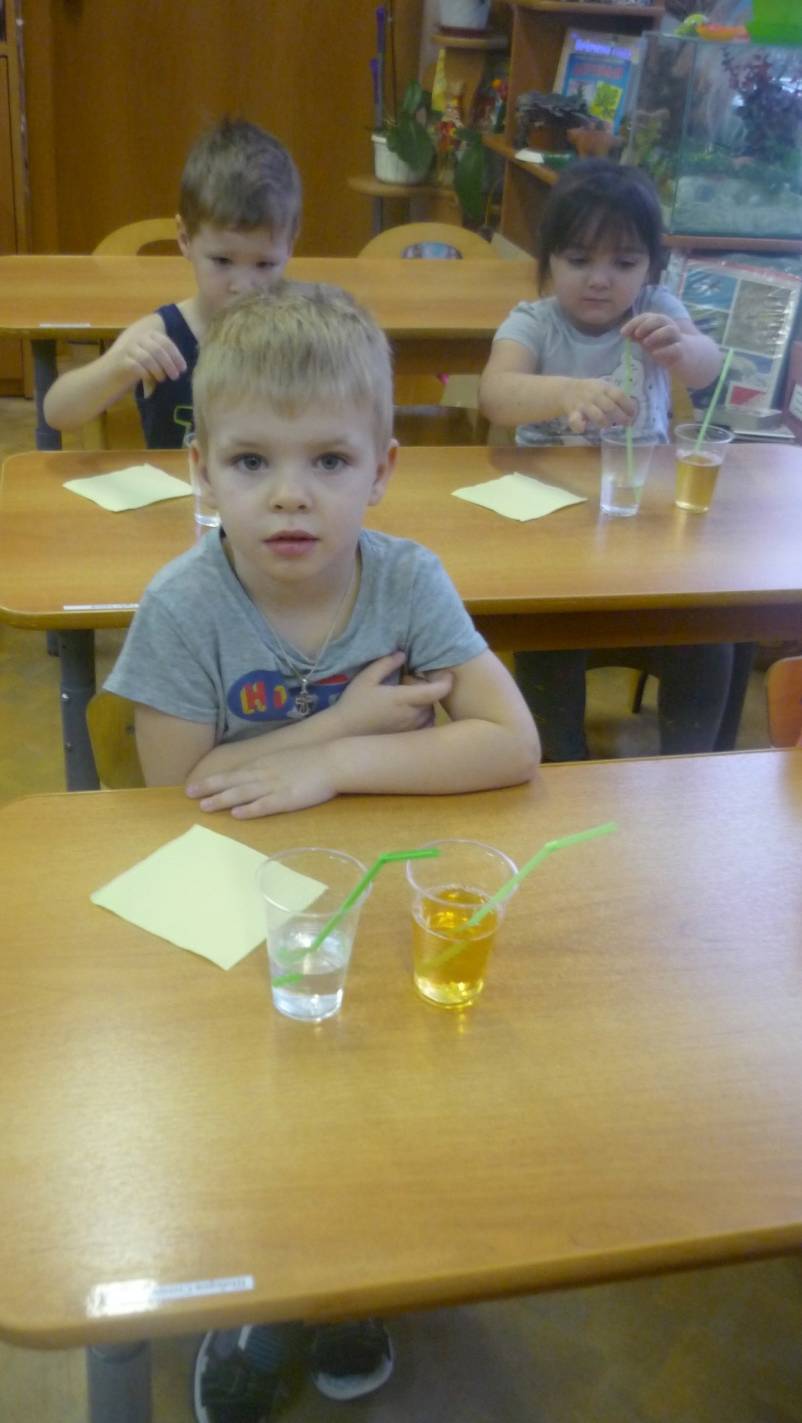 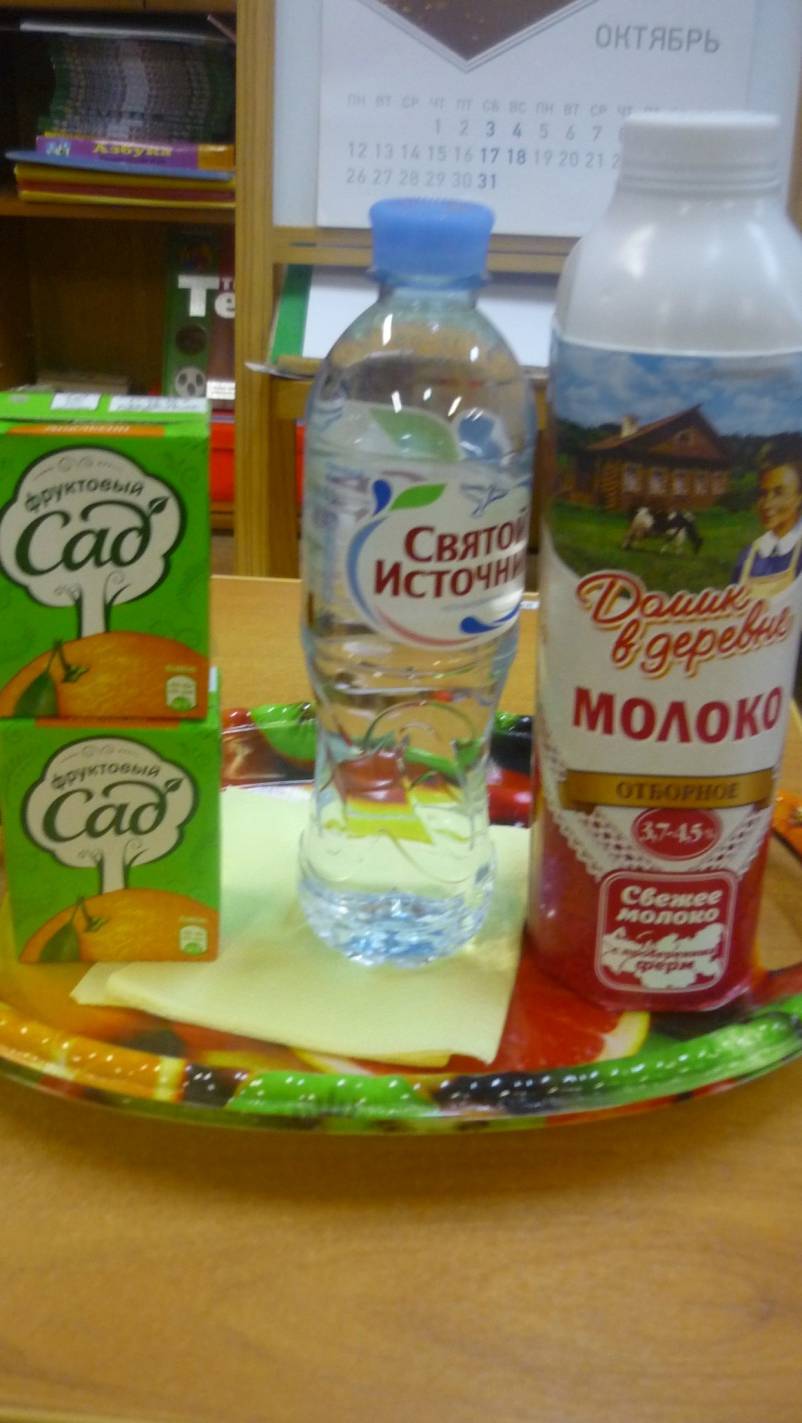 Сок, вода, молоко, коктейльные трубочки, салфетки
Стаканчики с водой
Ход исследования:
Шаг №1: Определить цвет воды. 

Шаг №2: Определить запах. 

Шаг №3: Определить вкус. 

Шаг №4: Сравнить воду с соком и молоком. 

Шаг №5: Капнуть на салфетку. 

Шаг №6: Перелить воду в другой стакан. 

Шаг № 7: Сделать выводы.
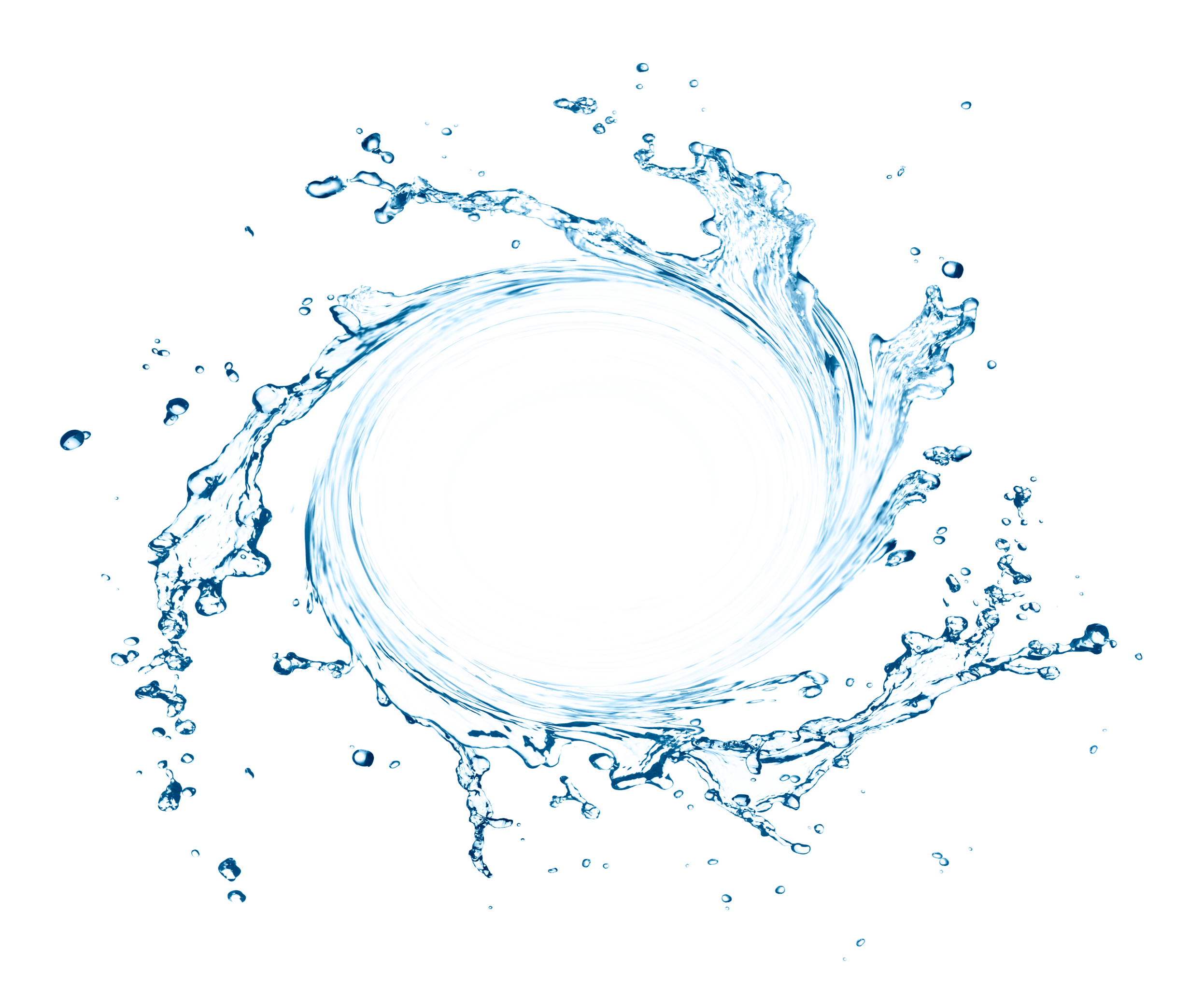 Выводы: 

Вода бесцветная, прозрачная. 

Без запаха. 

Без вкуса. 

Текучая.

Вода может находиться в жидком состоянии.
Исследование №2

Эксперимент
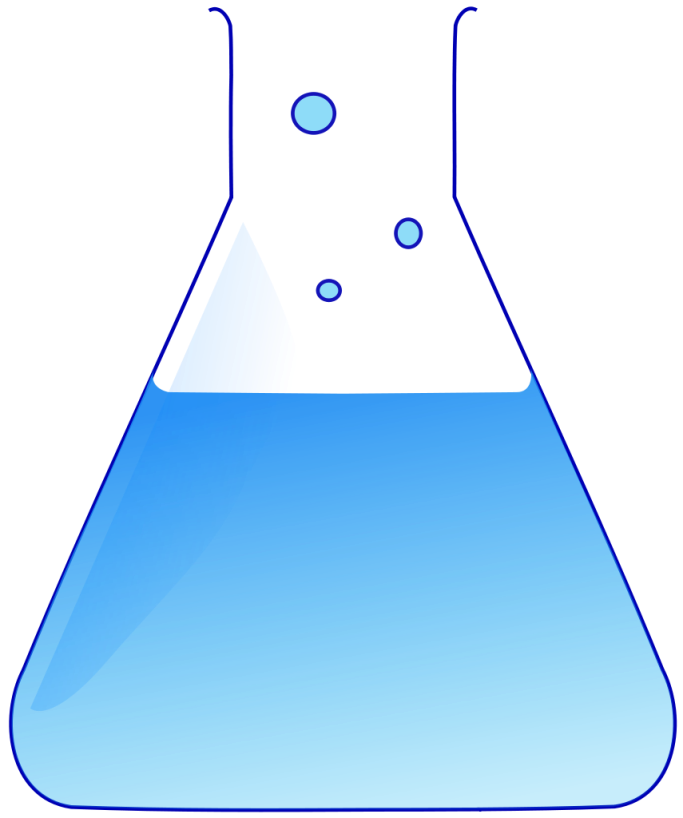 Нам понадобились:
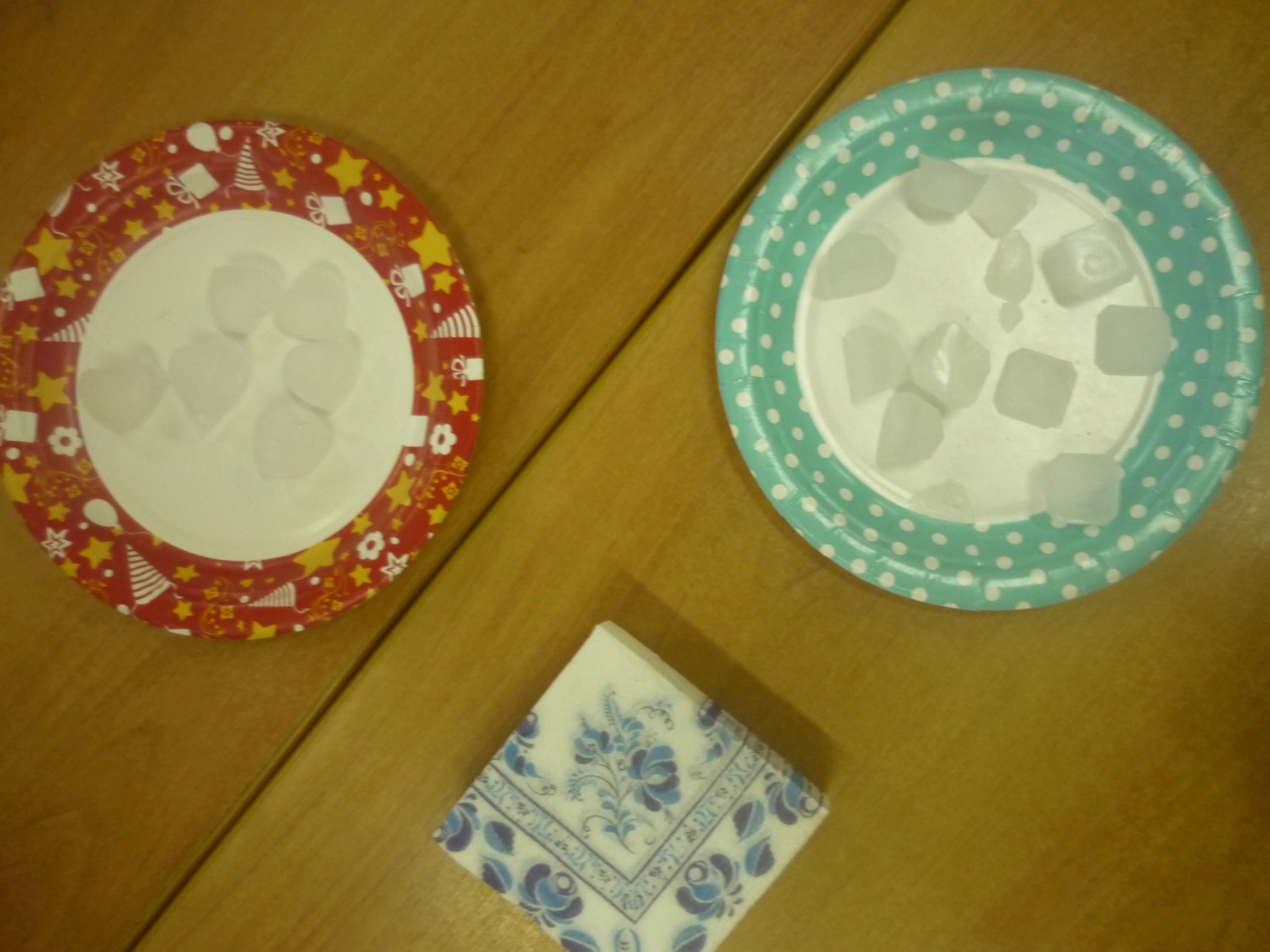 Пластиковая тарелка
Кусочки льда
Салфетки
Ход исследования:
Шаг №1: Определить, какой лёд на ощупь. 

Шаг №2: Зажать кусочек льда в ладони.

Шаг №3: Понаблюдать за тем, что произойдёт. 

Шаг №4: Сделать вывод. 

Ход эксперимента.
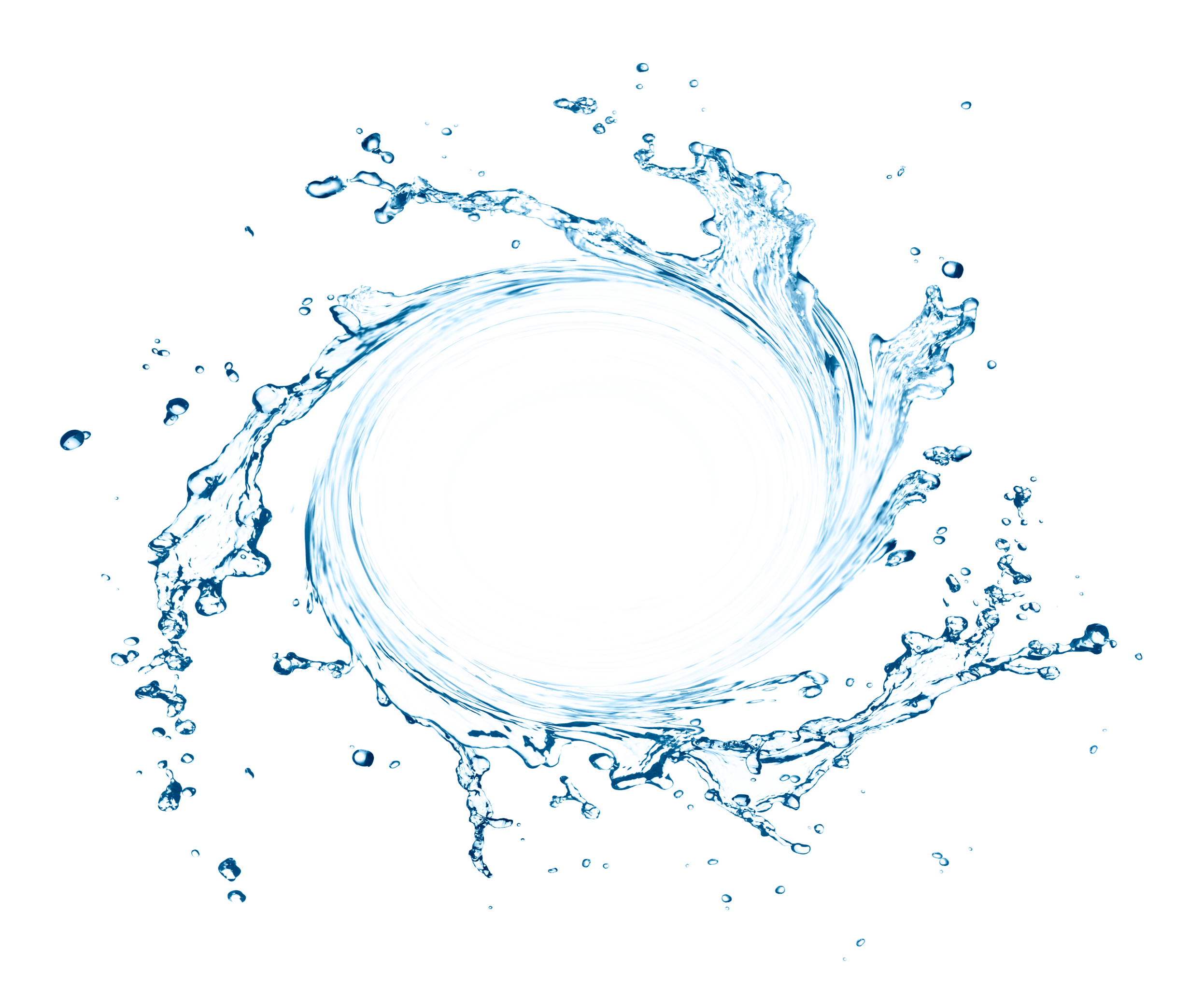 Выводы: 


 Вода при замерзании превращается в лёд и находится в твёрдом состоянии. 


2. Лёд твёрдый, прозрачный. 

3. При нагревании он тает.
Исследование №3

Эксперимент
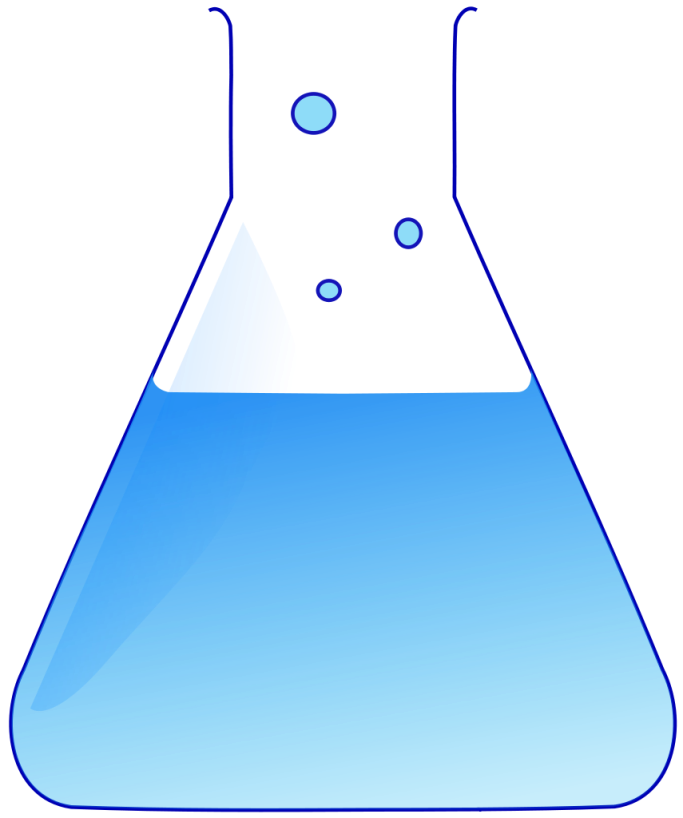 Нам понадобились:
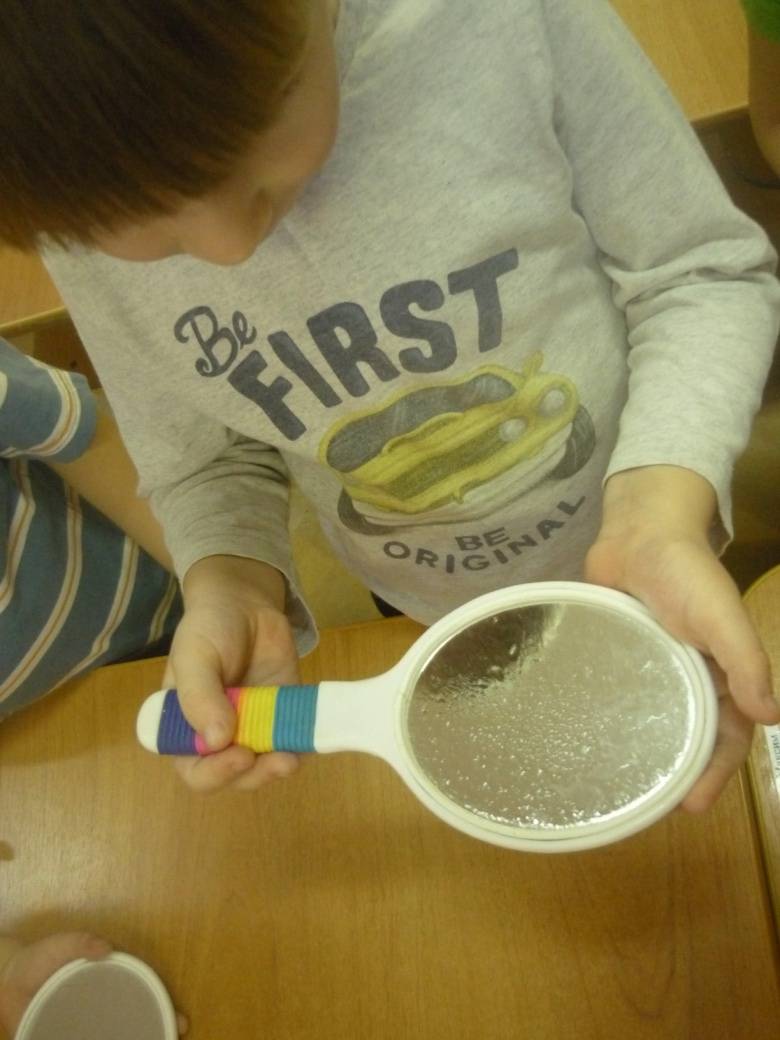 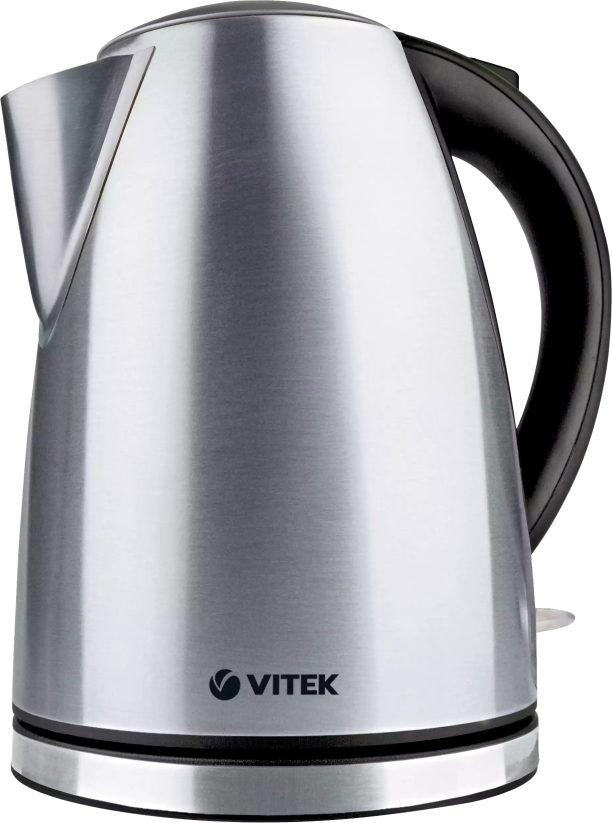 Электрический чайник
Зеркальце с ручкой
Ход исследования:
Шаг №1: Вскипятить воду в чайнике. 

Шаг №2: Над носиком чайника подержать зеркальце с ручкой. 

Шаг №3: Понаблюдать за тем, что произойдёт.
 
Шаг №4: Сделать вывод.
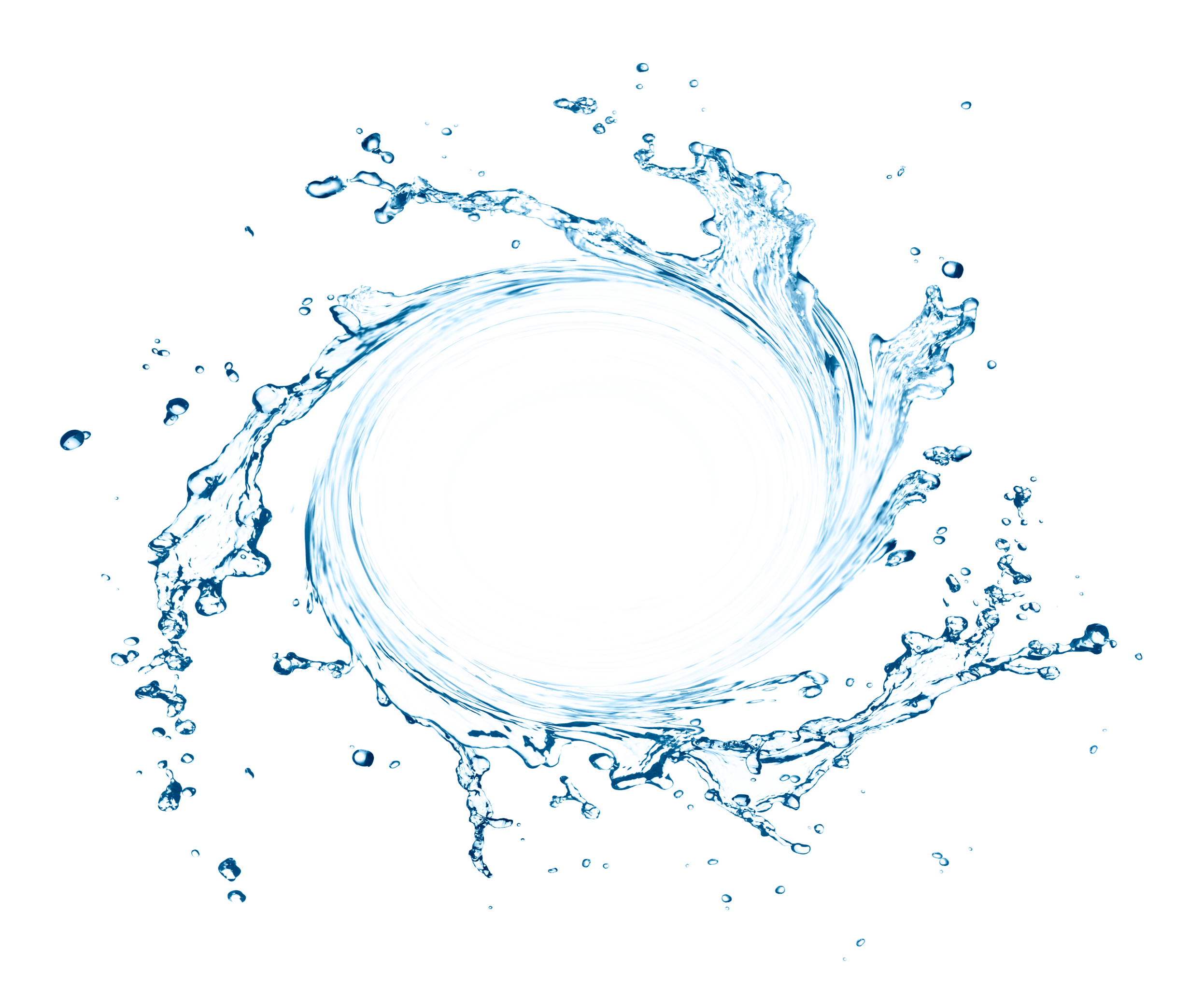 Выводы: 

Вода при сильном нагревании превращается в пар и может находиться в газообразном состоянии.
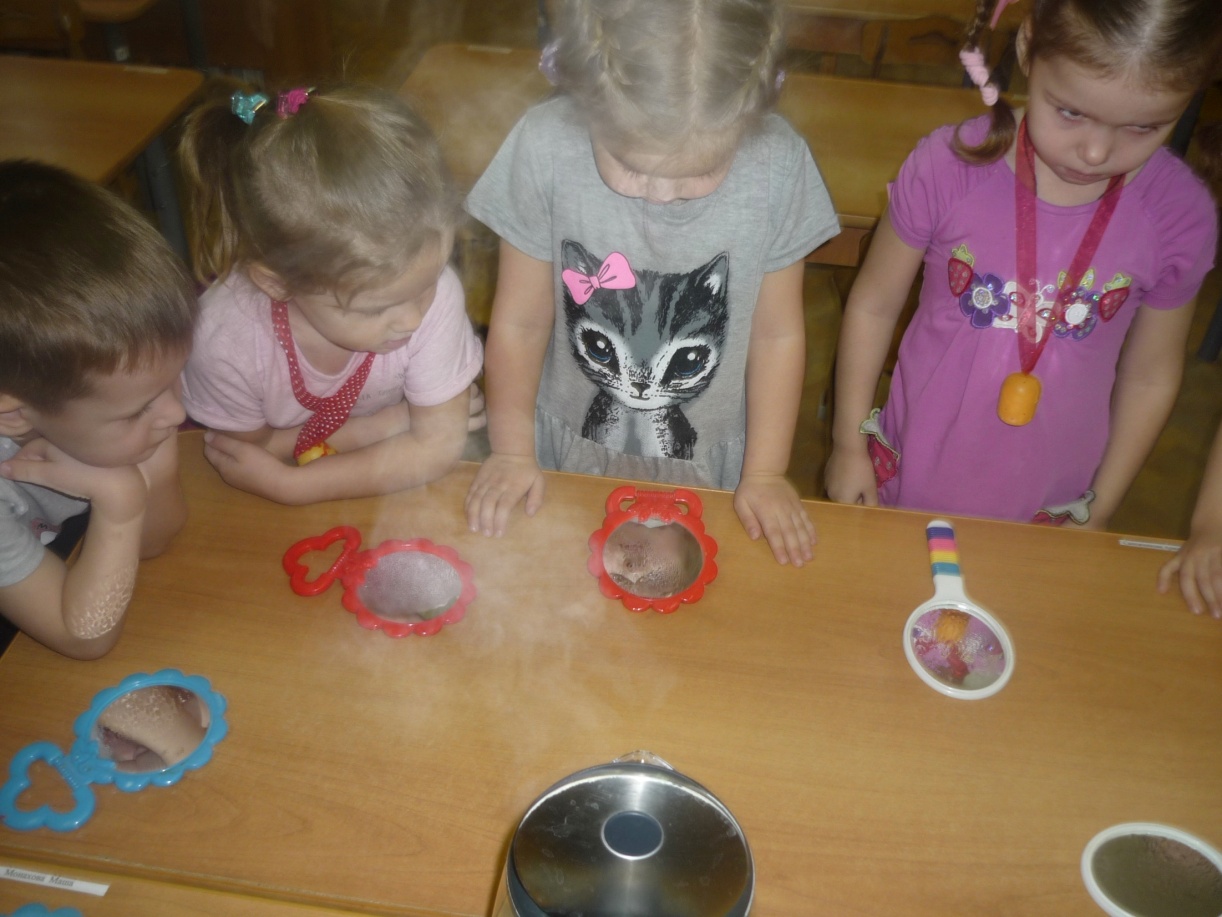 Исследование №4

Эксперимент
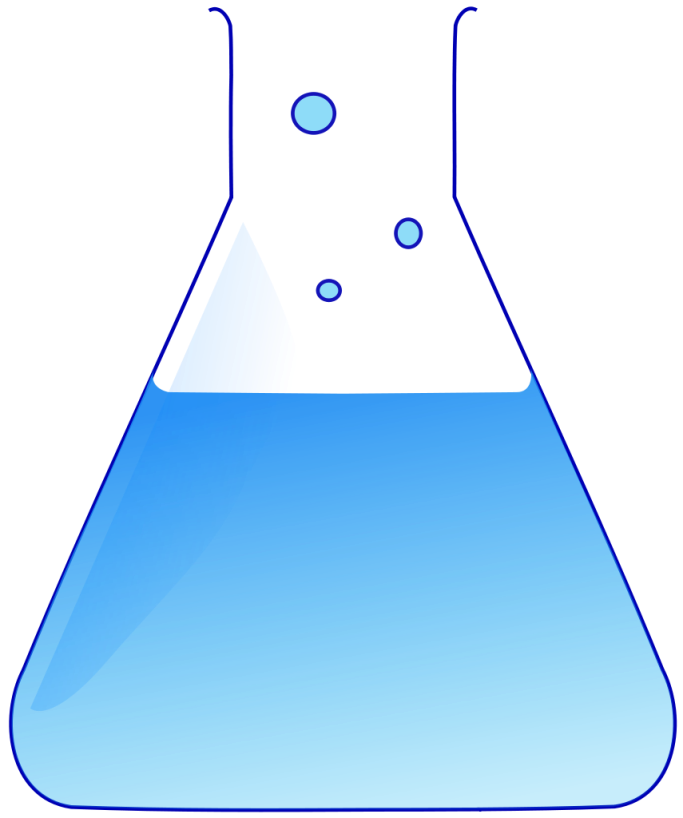 Нам понадобились:
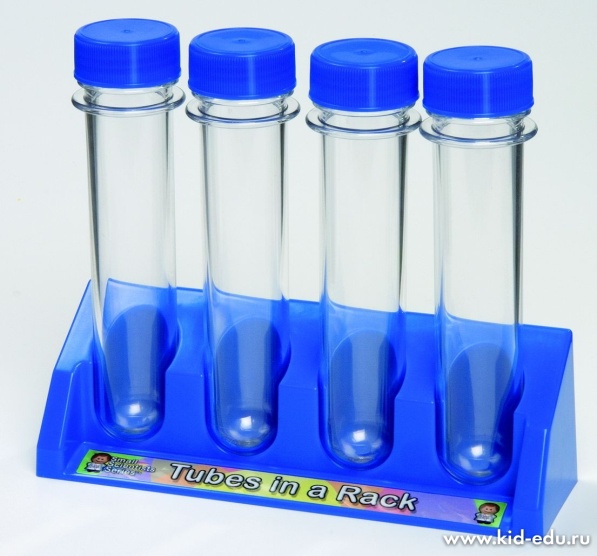 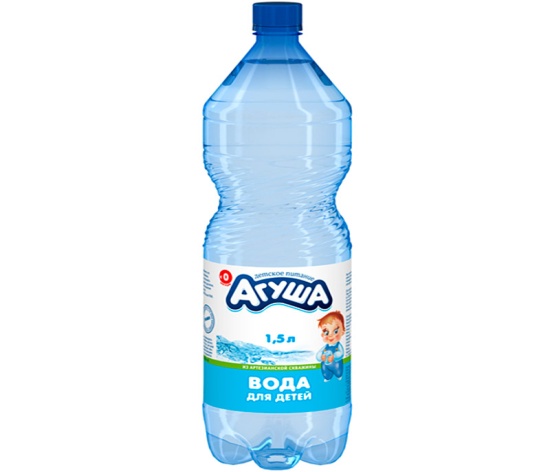 Вода
Пробирки
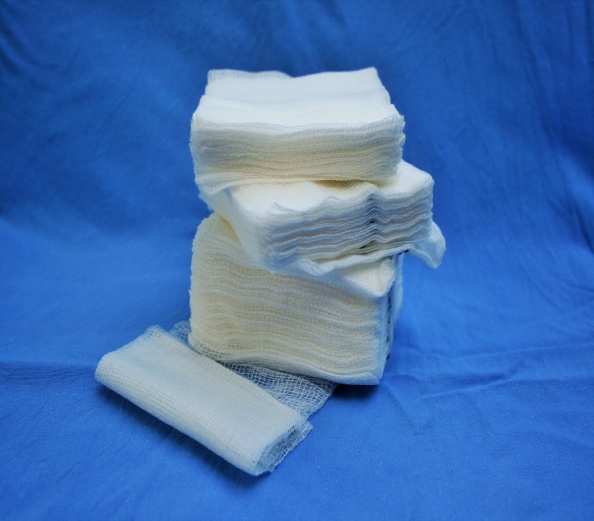 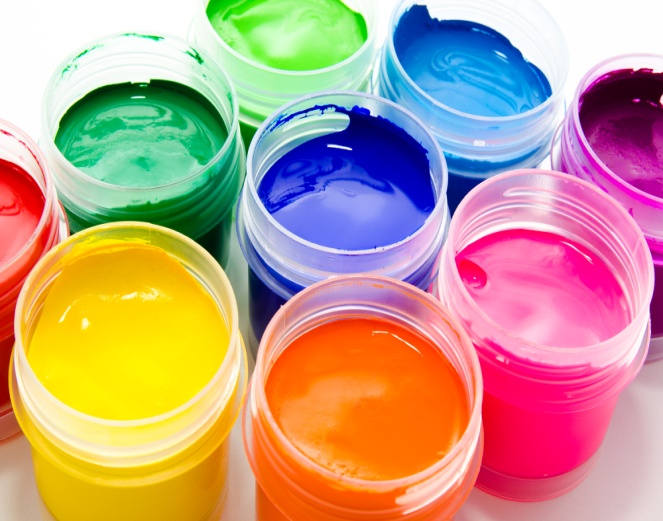 Салфетки
Гуашь
Ход исследования:
Шаг №1: Взять 7 пробирок, из них 4 с водой.

Шаг №2: В воду добавляем краску- гуашь: красный, желтый, синий, красный. 

Шаг №3: Берем 6 полосок  (салфетки) и помещаем концы в пробирки. 

Шаг №4: Спустя некоторое время, мы наблюдаем, что при смешивании двух цветов получается третий, т.е при смешивании красного и желтого цветов получается оранжевый, желтого и синего – зеленый, красного и синего – фиолетовый.
Выводы:
            Радуга бывает летом, осенью, весной.. Появляется она, когда солнечный свет отражается в капельках воды.
Радугу можно увидеть не только на небе, но и в домашних условиях (в красках, смешивая и получая разные цвета).
Опыт иллюстрирует, как происходит процесс впитывания жидкости твердым телом, а именно салфеткой.
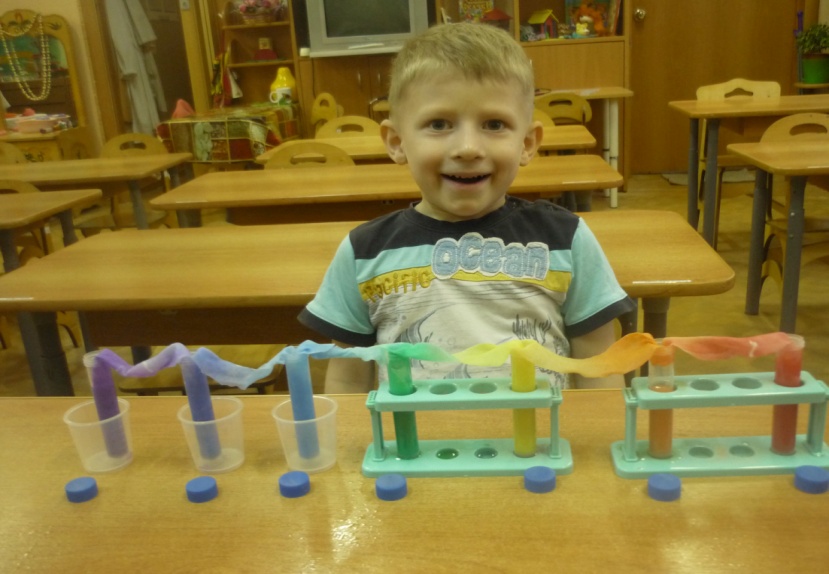 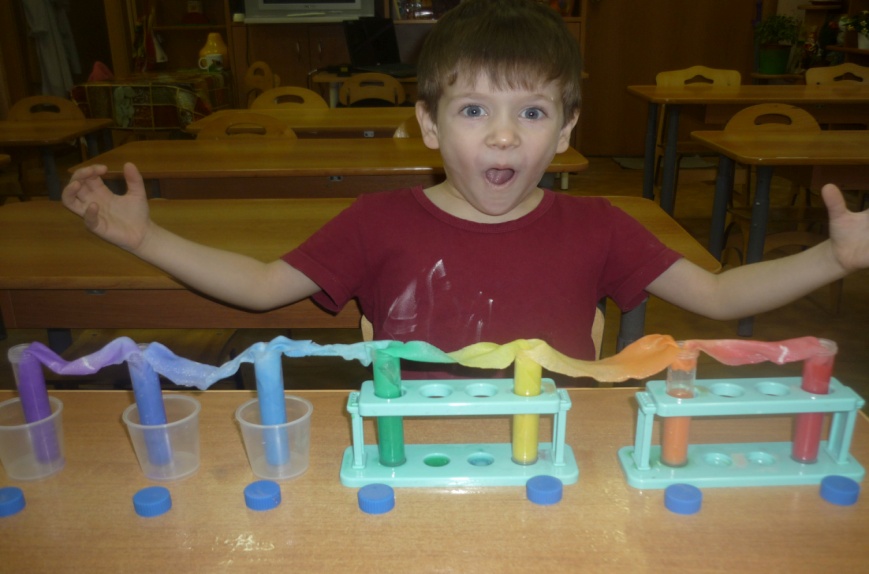 Запасы воды не бесконечны.Их нужно беречь.Беречь воду _ это значит беречь жизнь, здоровье, красоту окружающей природы.
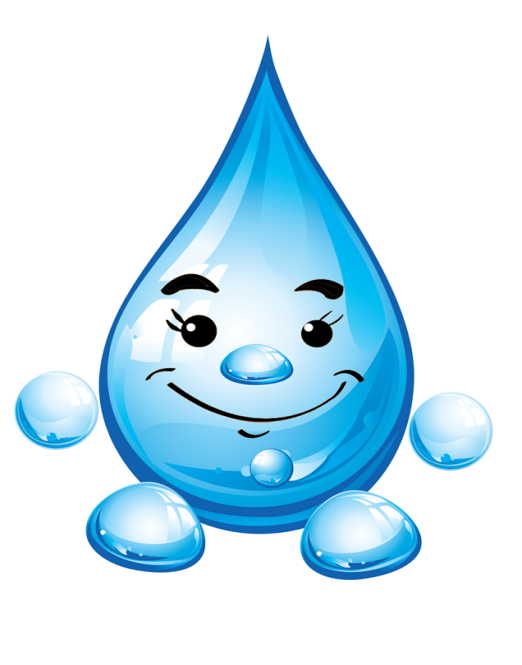 «Вода – бесценное богатство. 
Берегите воду!»
Спасибо за внимание!
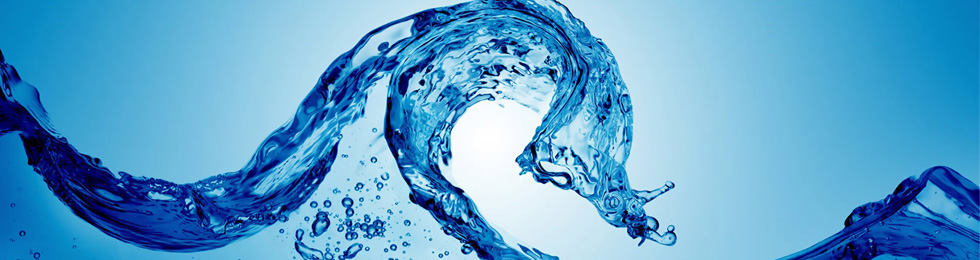